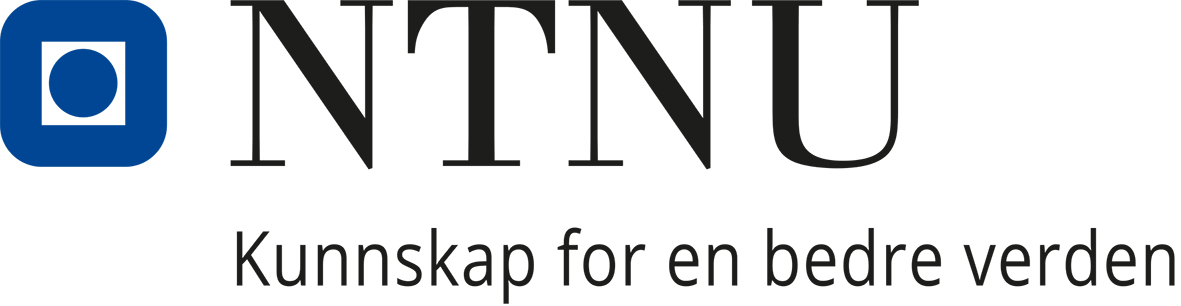 Prosjektgruppemøte - IMS/IHK
24.mars 2021 12.00-13.30 
Agenda
Agenda
12.00  Innledning ved Anne K.
12.10 Status påbegynte saker på IMS og IHK

Tilbakemeldinger etter presentasjonen av gjenopprettingsarbeidet til styret ved NTNU 
Status arbeidet med delrevisjon av studieprogrammene
Emneansvar  - gjennomgang
Programledelse og programadministrasjon – hvordan skal dette fungere? Etablering av arbeidsgruppe
Diskusjon av plassering av lesesalsplasser for masterstudenter

12.55 Noen nye saker vi bør snakke om, ta tak i?
13.25 Oppsummering
13.30 Slutt